No Old Spec Q’s
t-Formulae
SAM
SAM
2018
2019
2019
Weierstrauss Substitution
SAM
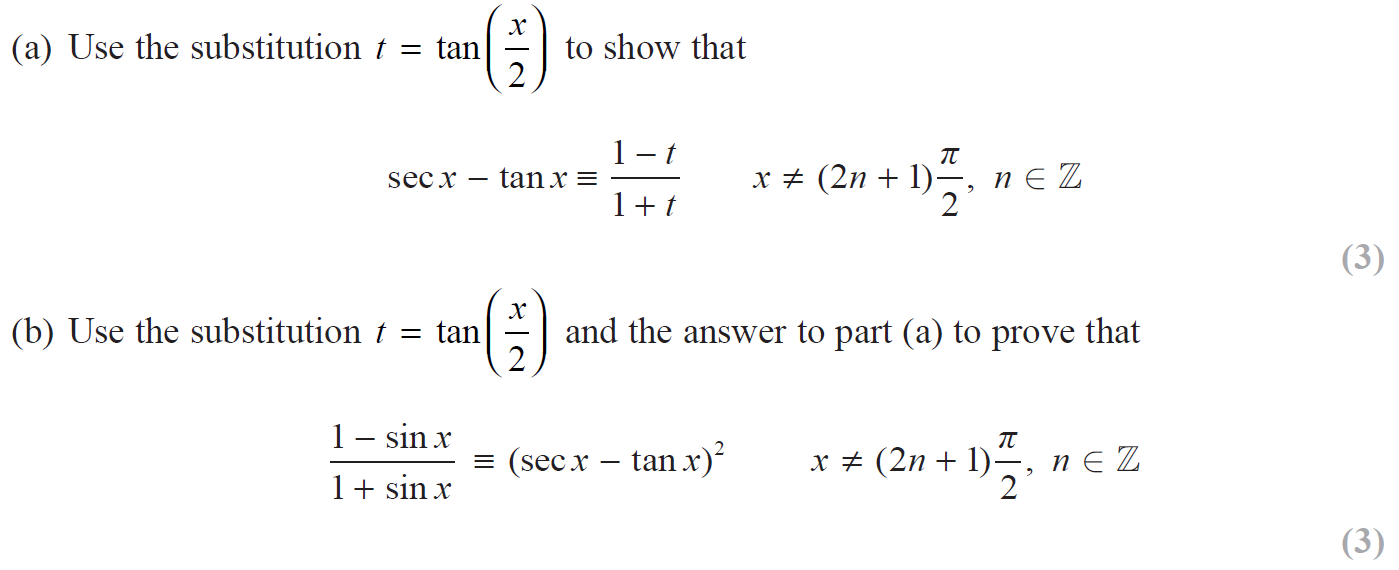 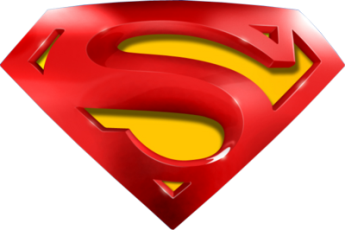 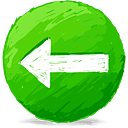 SAM
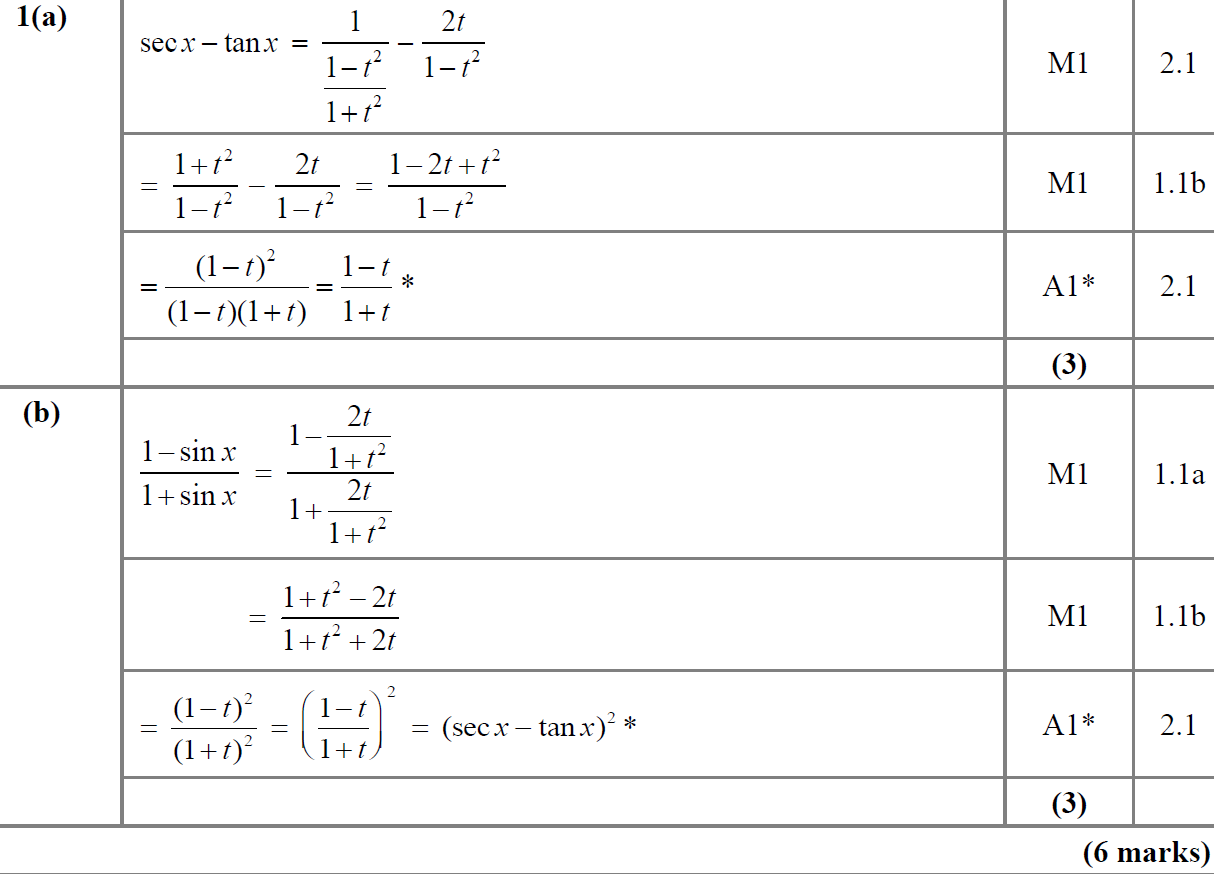 A
B
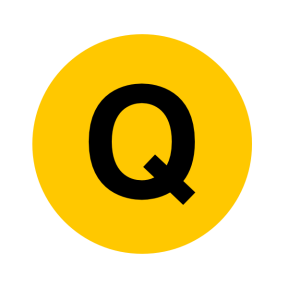 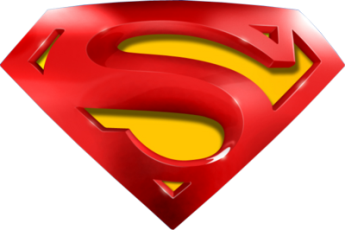 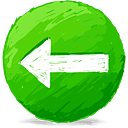 SAM
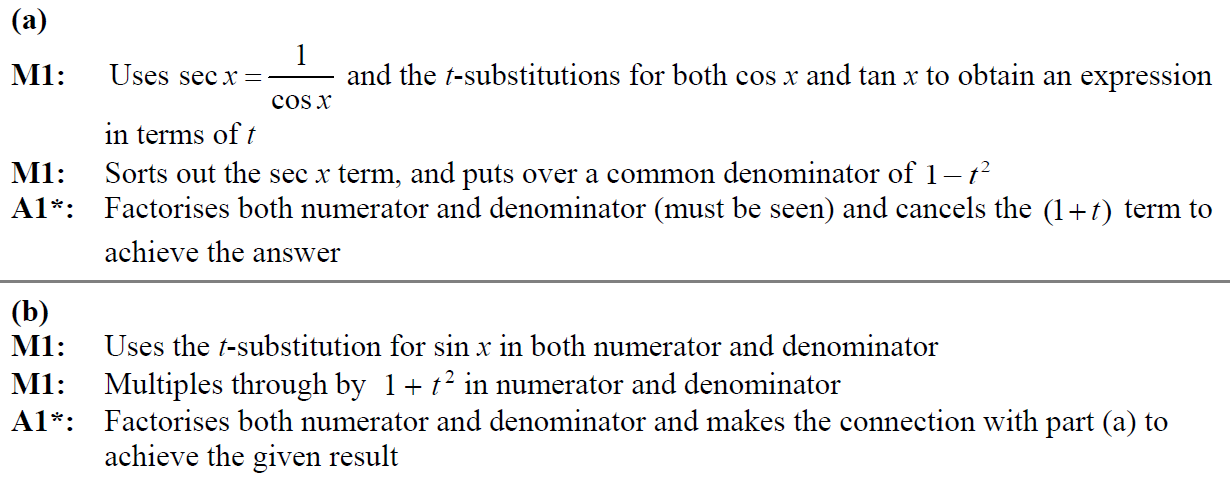 A notes
B notes
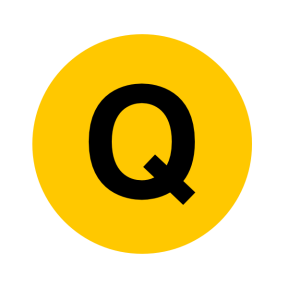 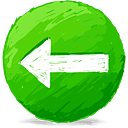 2018
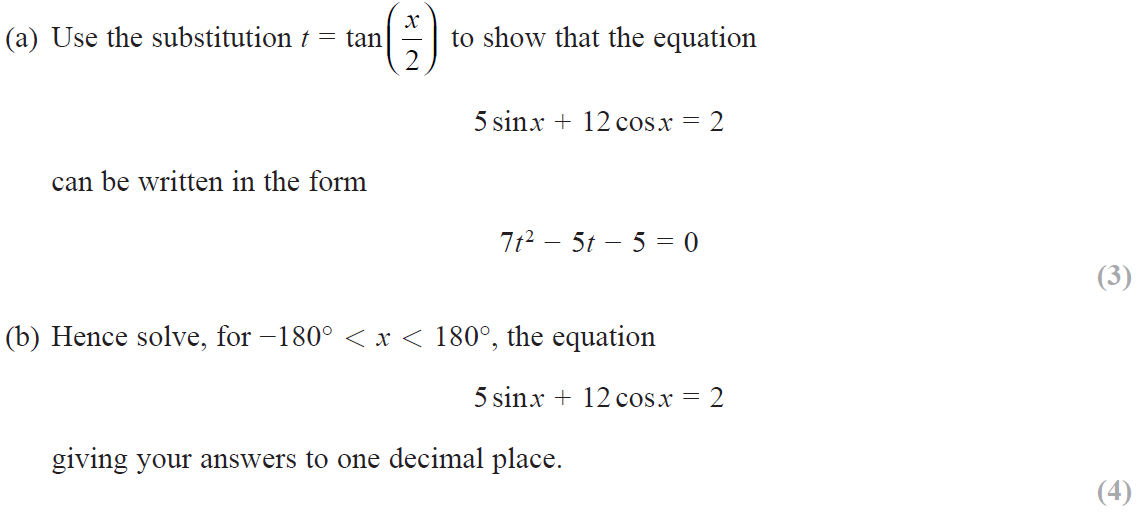 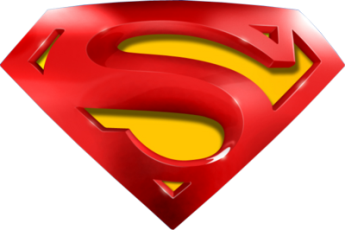 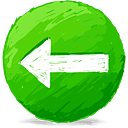 2018
A
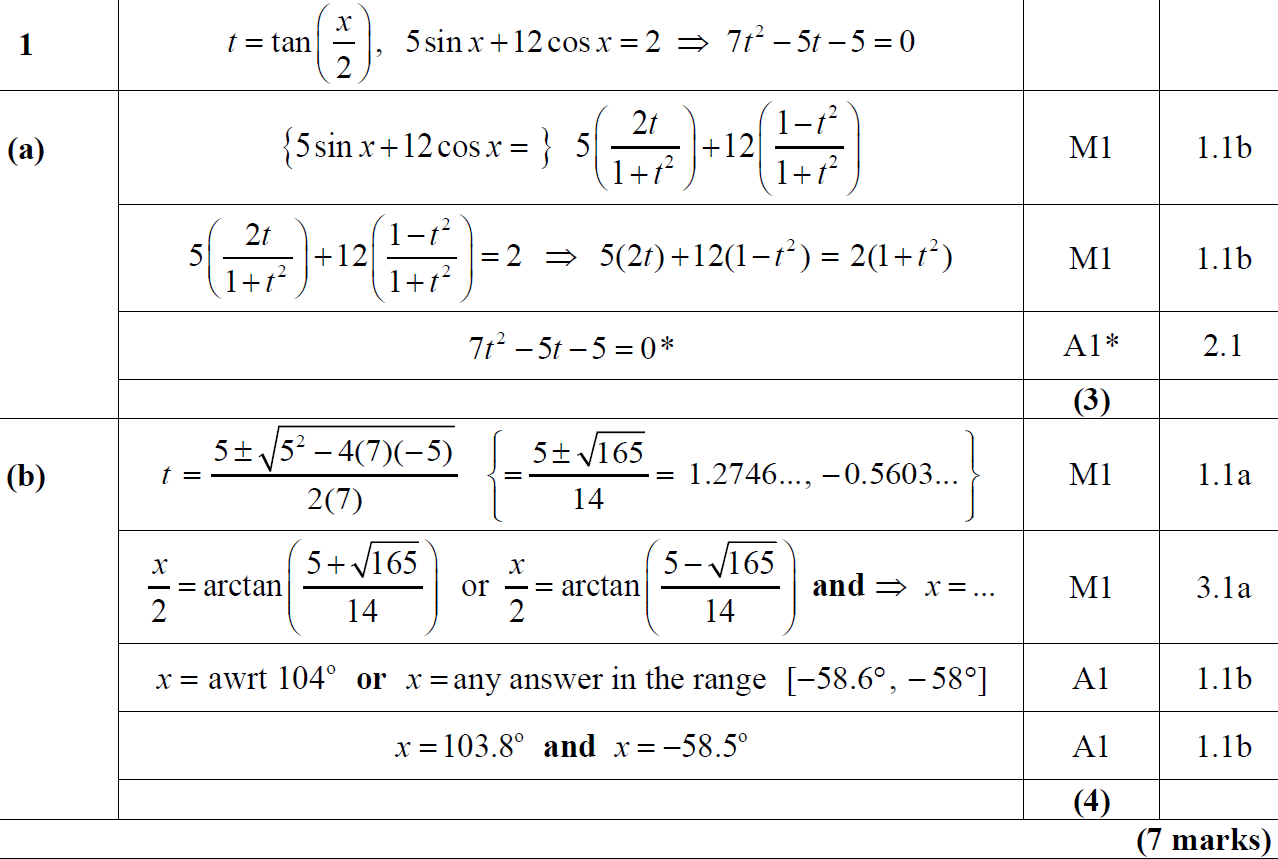 B
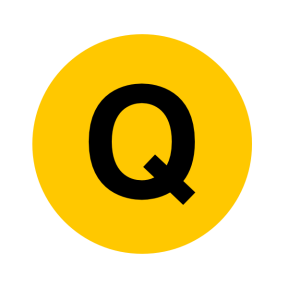 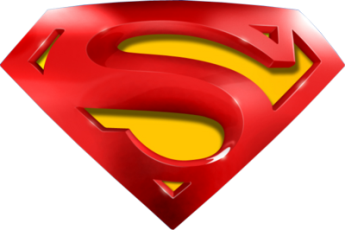 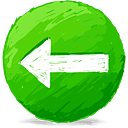 2018
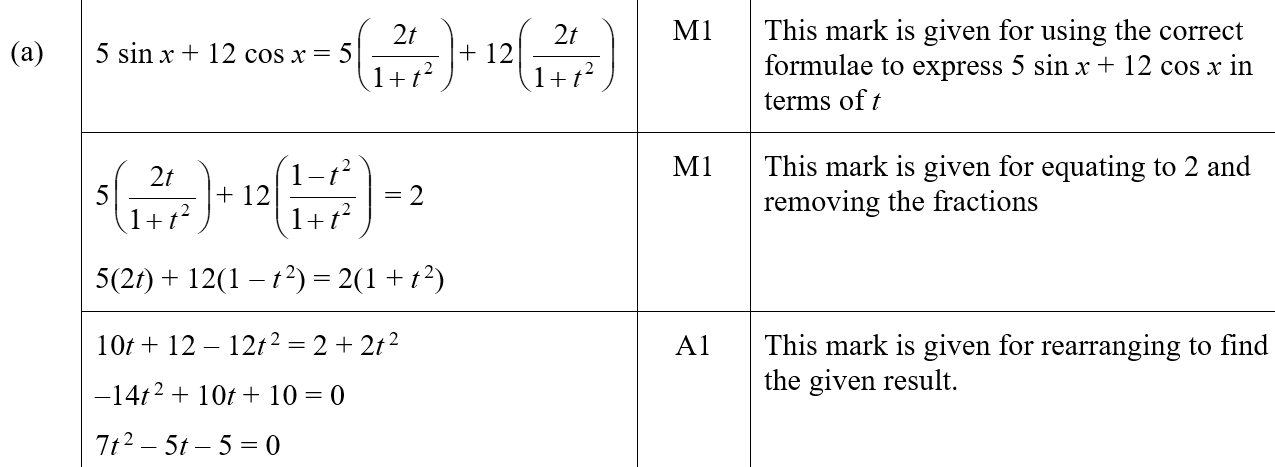 A (SF)
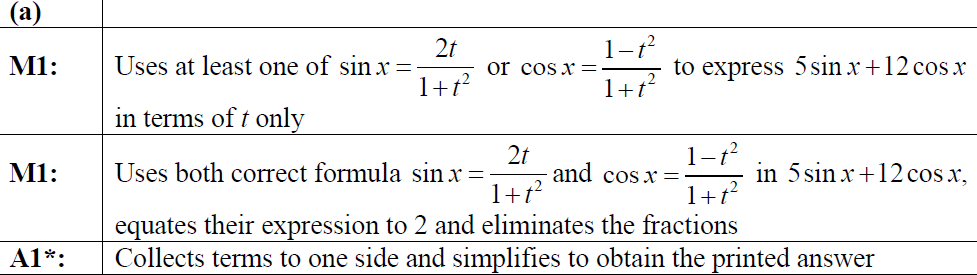 A notes
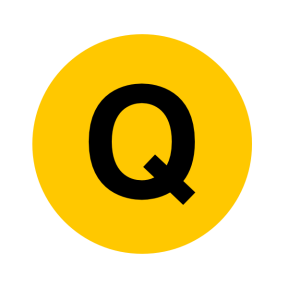 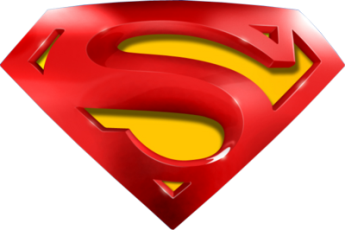 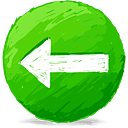 2018
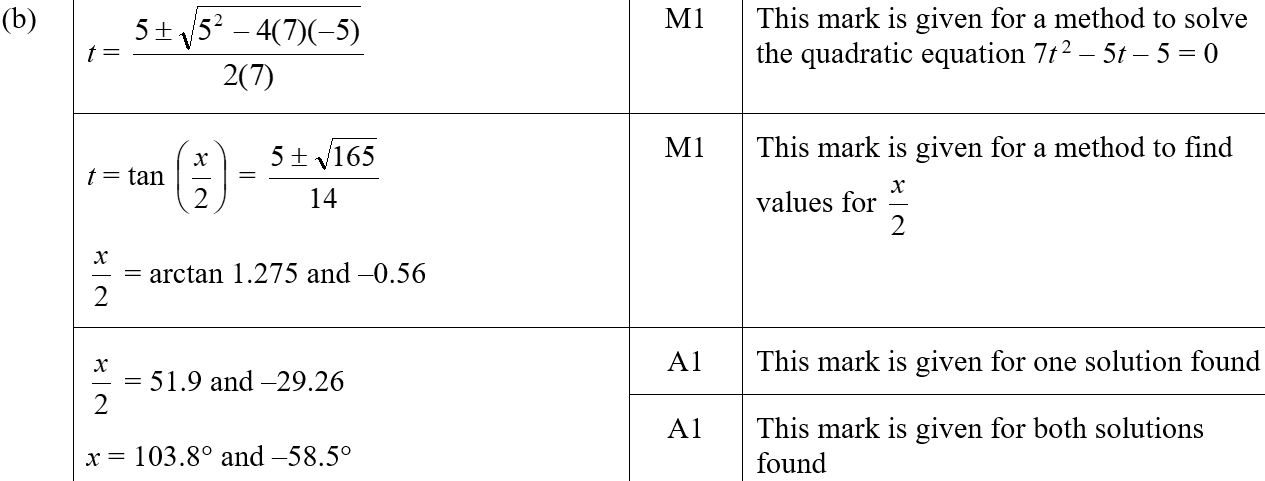 B (SF)
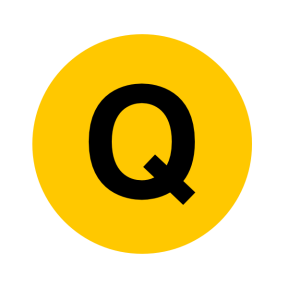 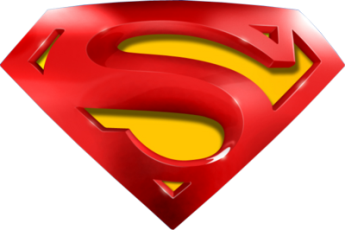 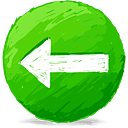 2018
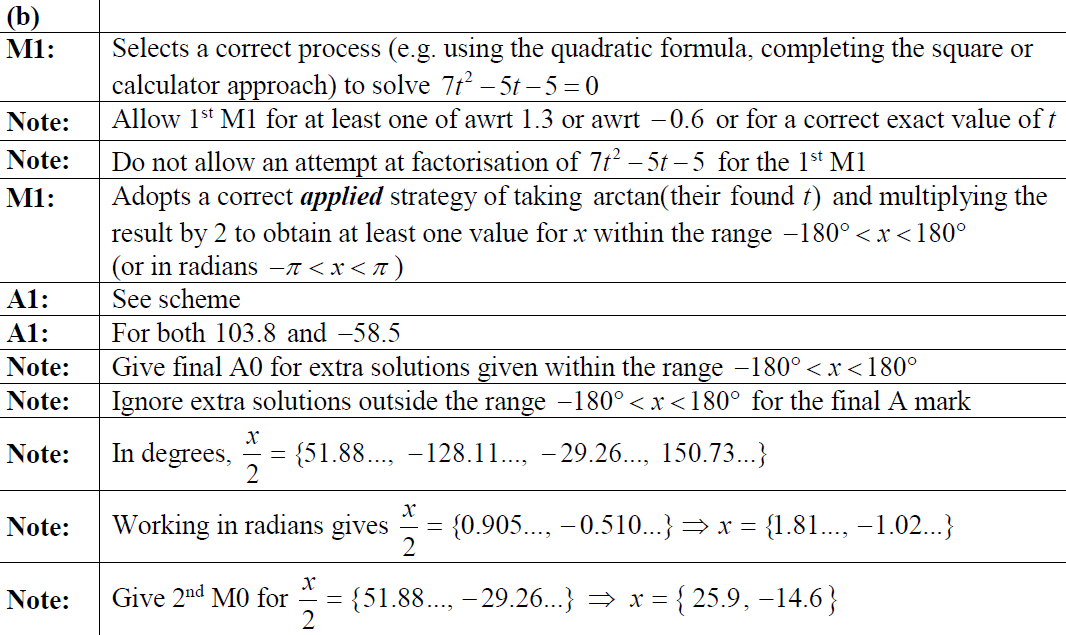 B notes
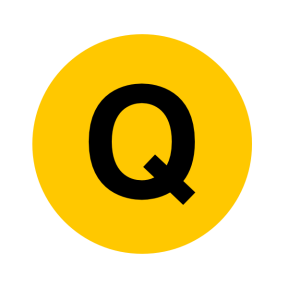 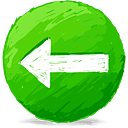 2019
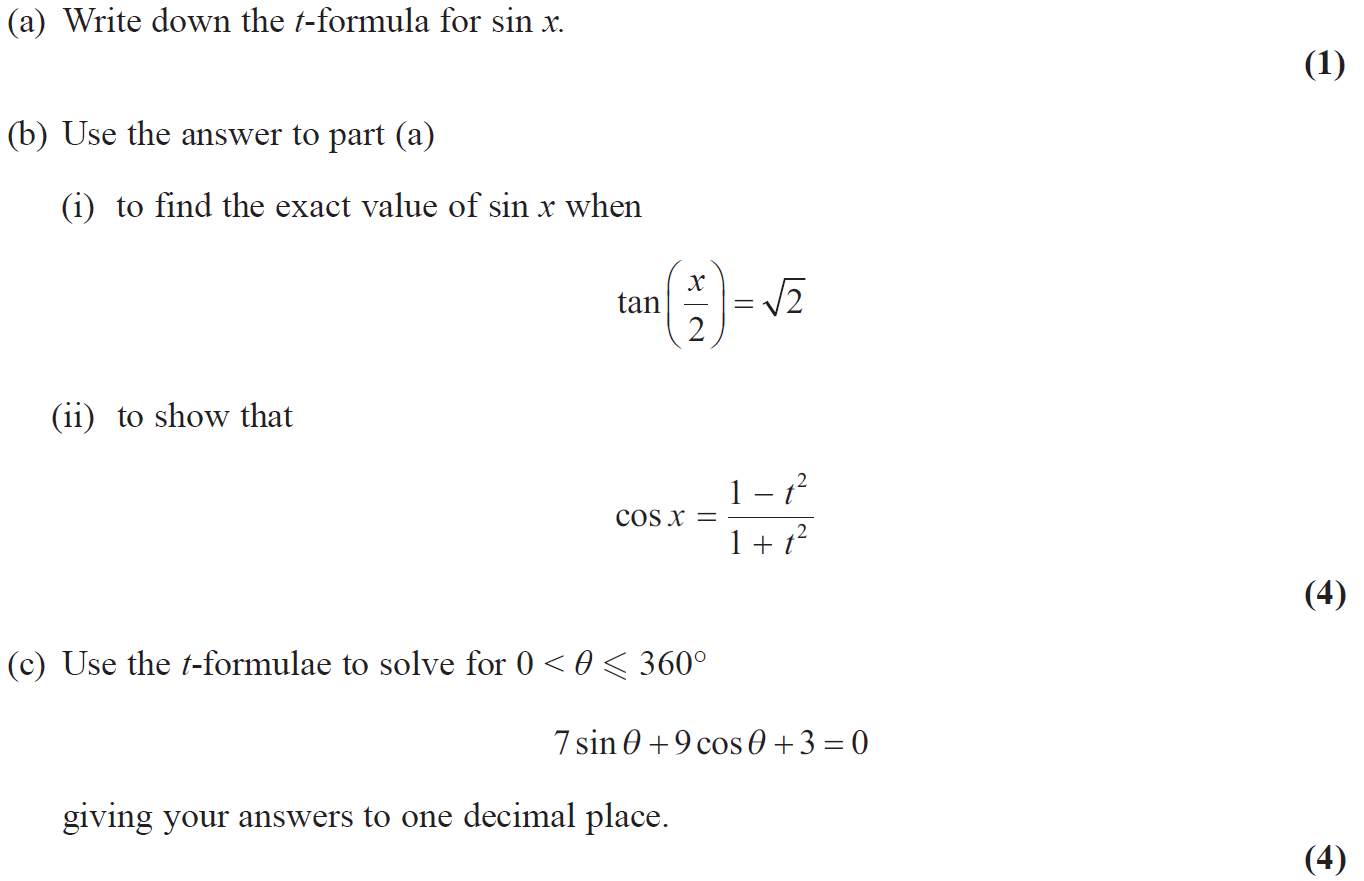 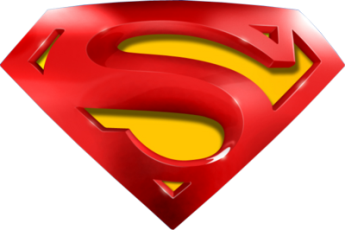 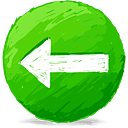 2019
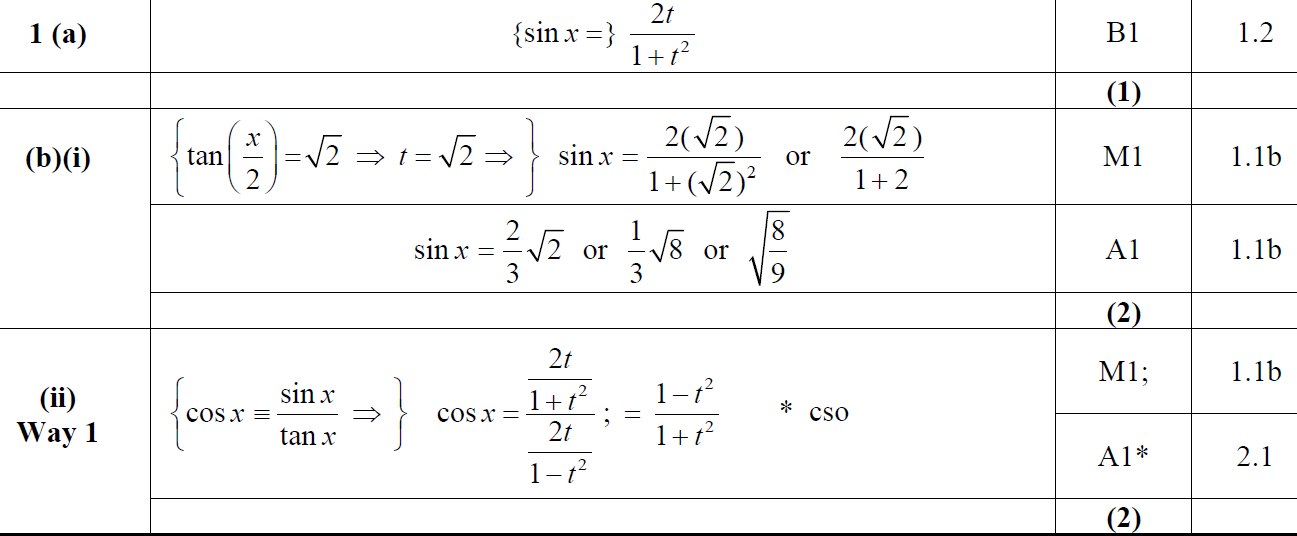 A
B (i)
B (ii)
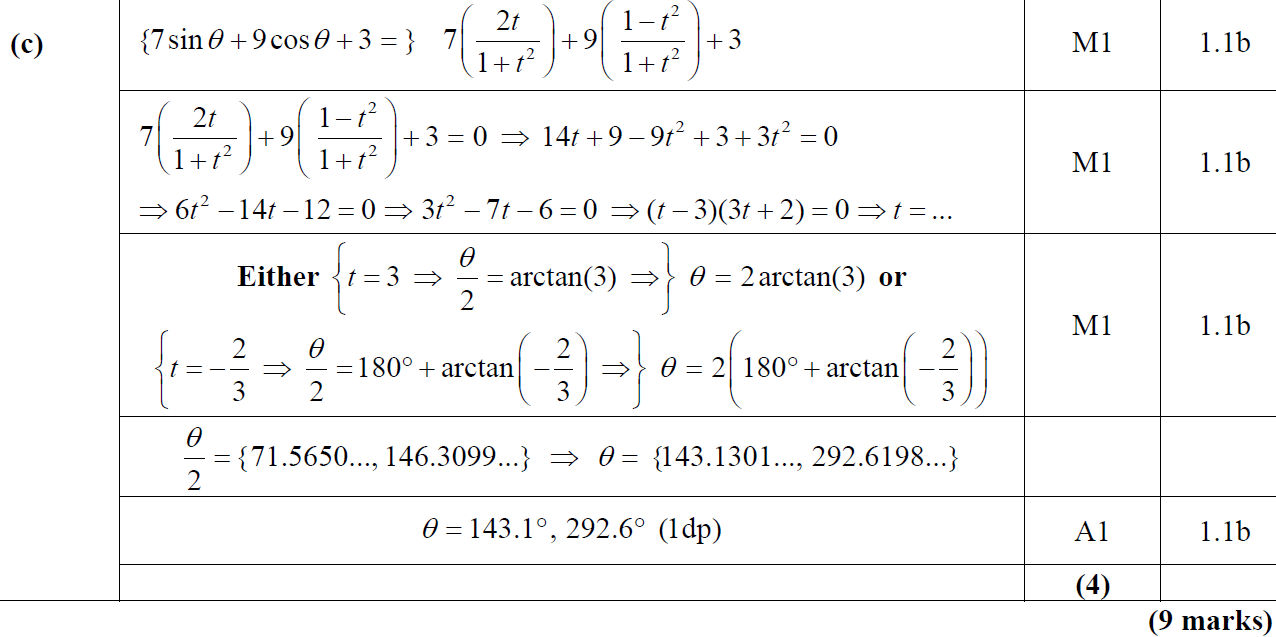 C
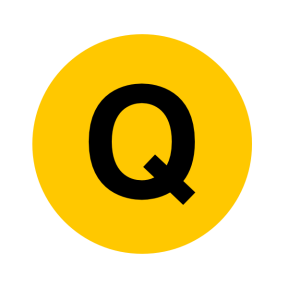 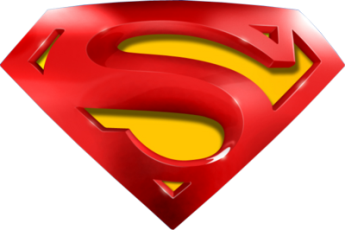 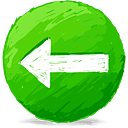 2019
B (ii) Alternative 1
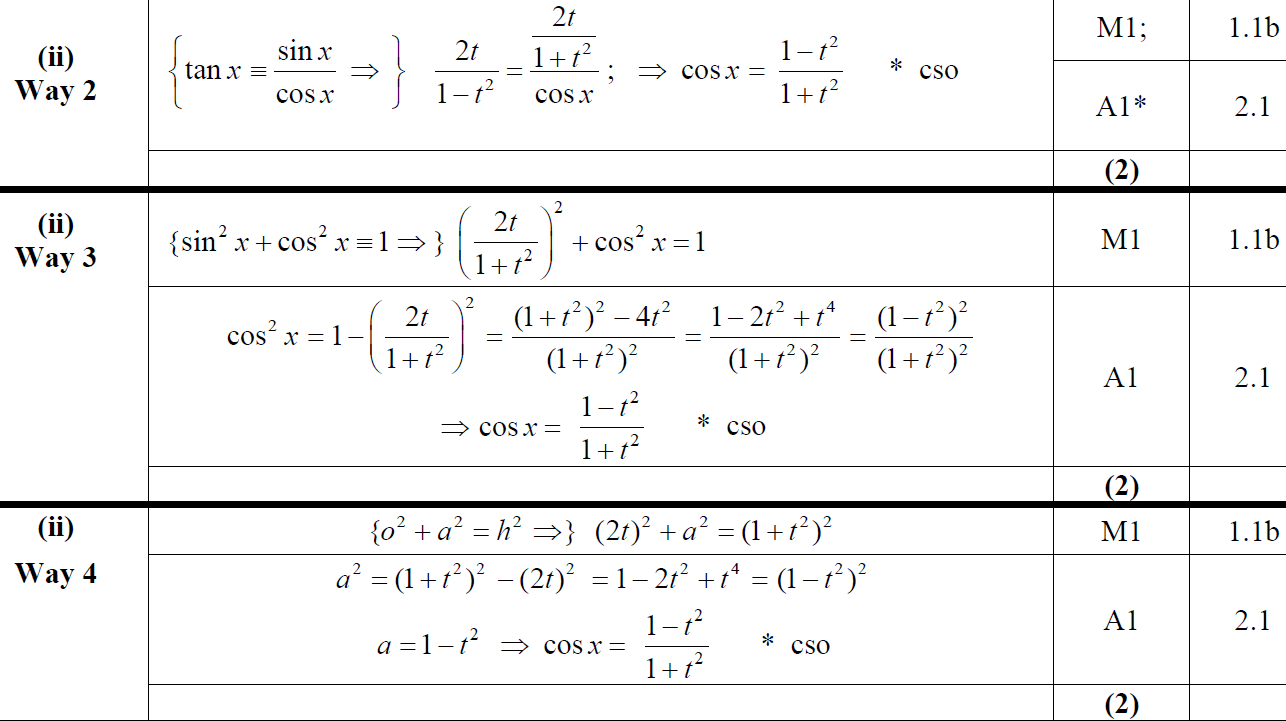 B (ii) Alternative 2
B (ii) Alternative 3
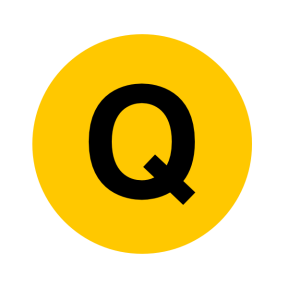 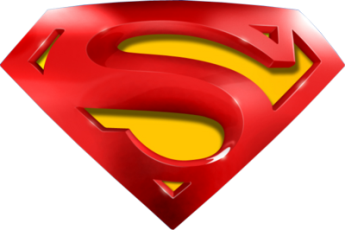 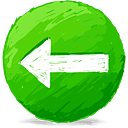 2019
A (SF)
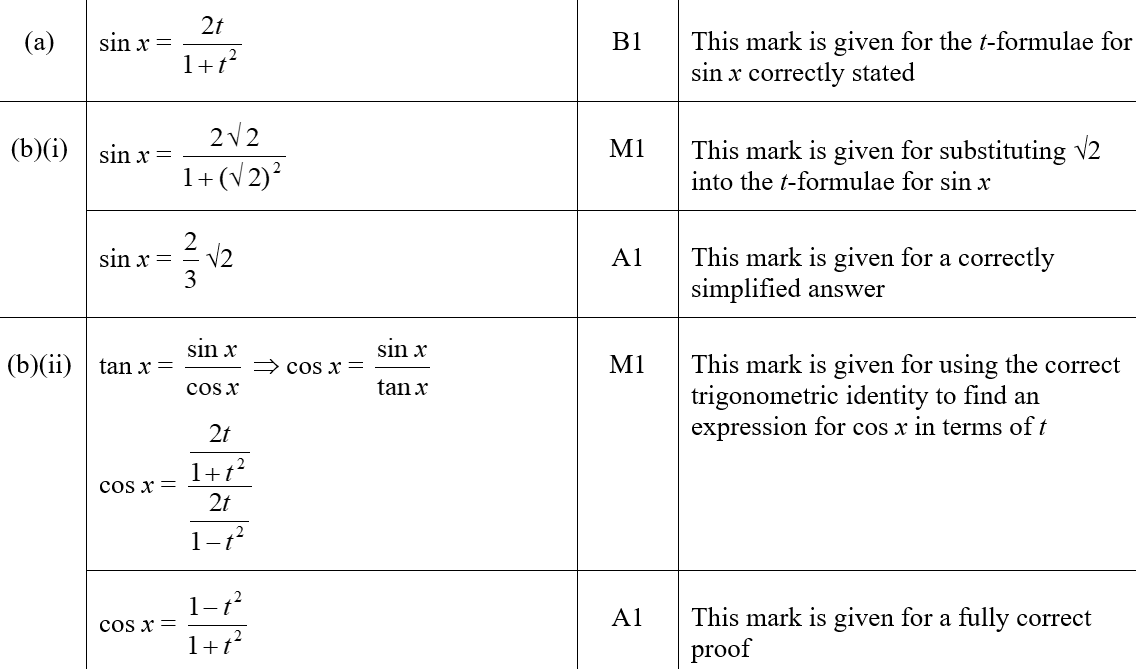 B (i) (SF)
B (ii) (SF)
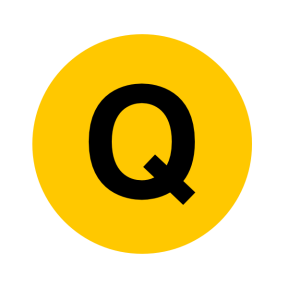 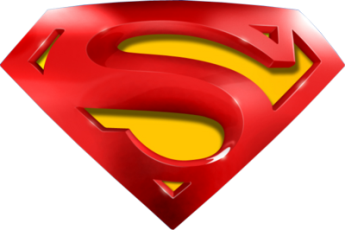 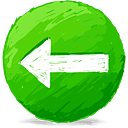 2019
C (SF)
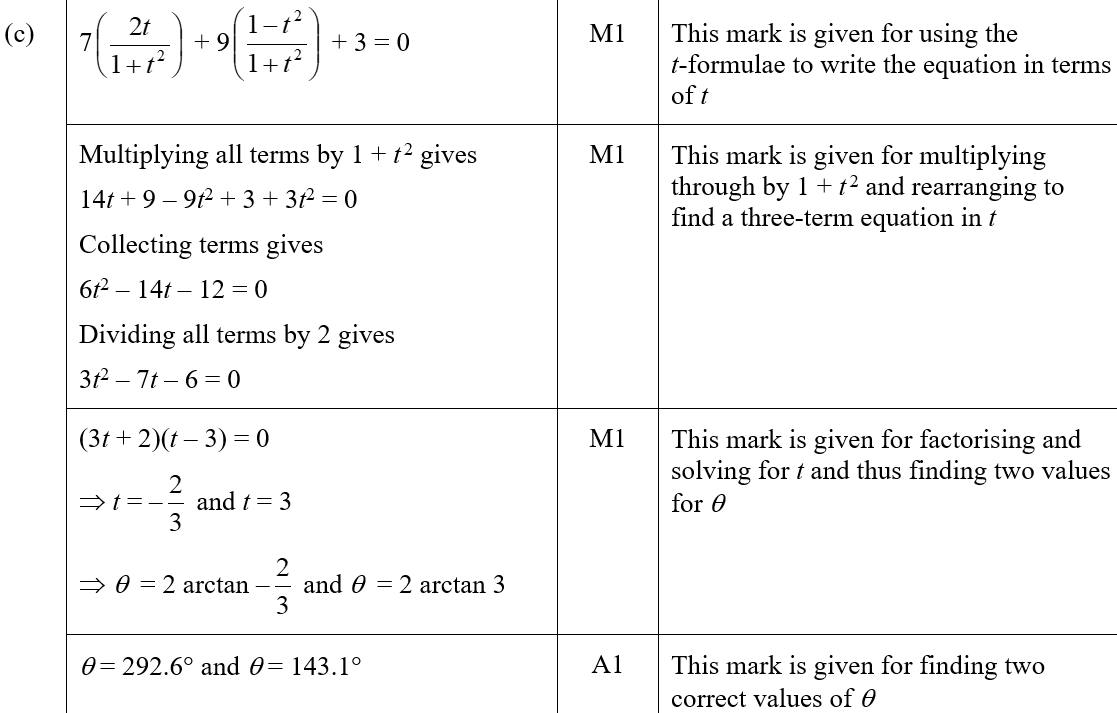 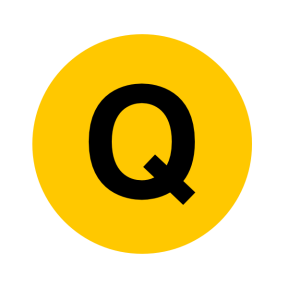 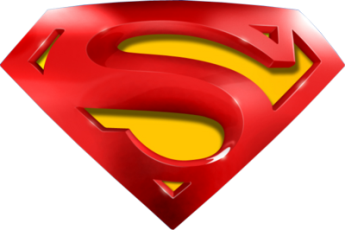 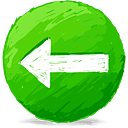 2019
A notes
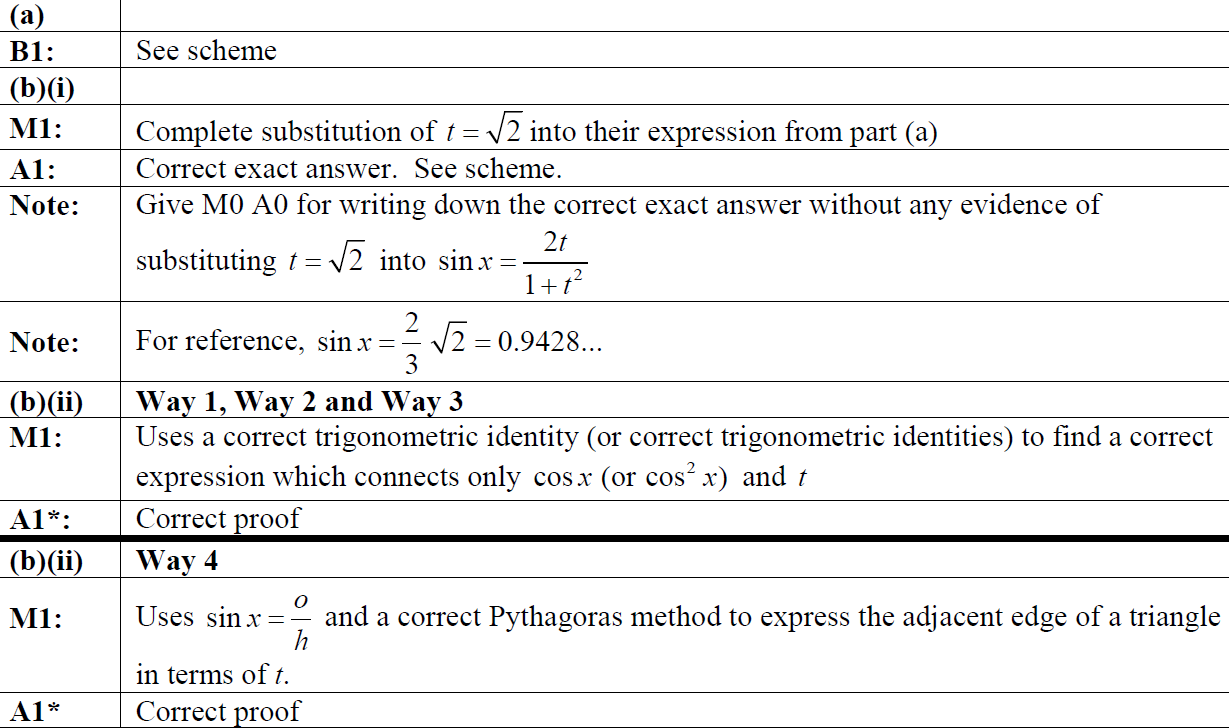 B (i) notes
B (ii) notes
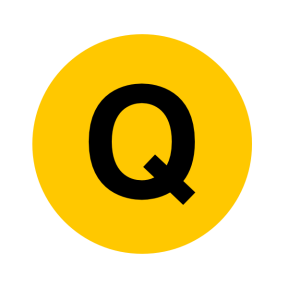 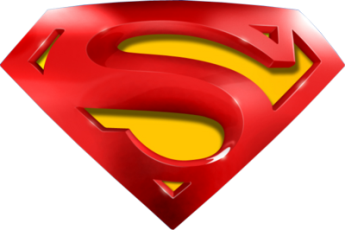 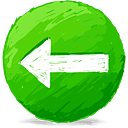 2019
C notes
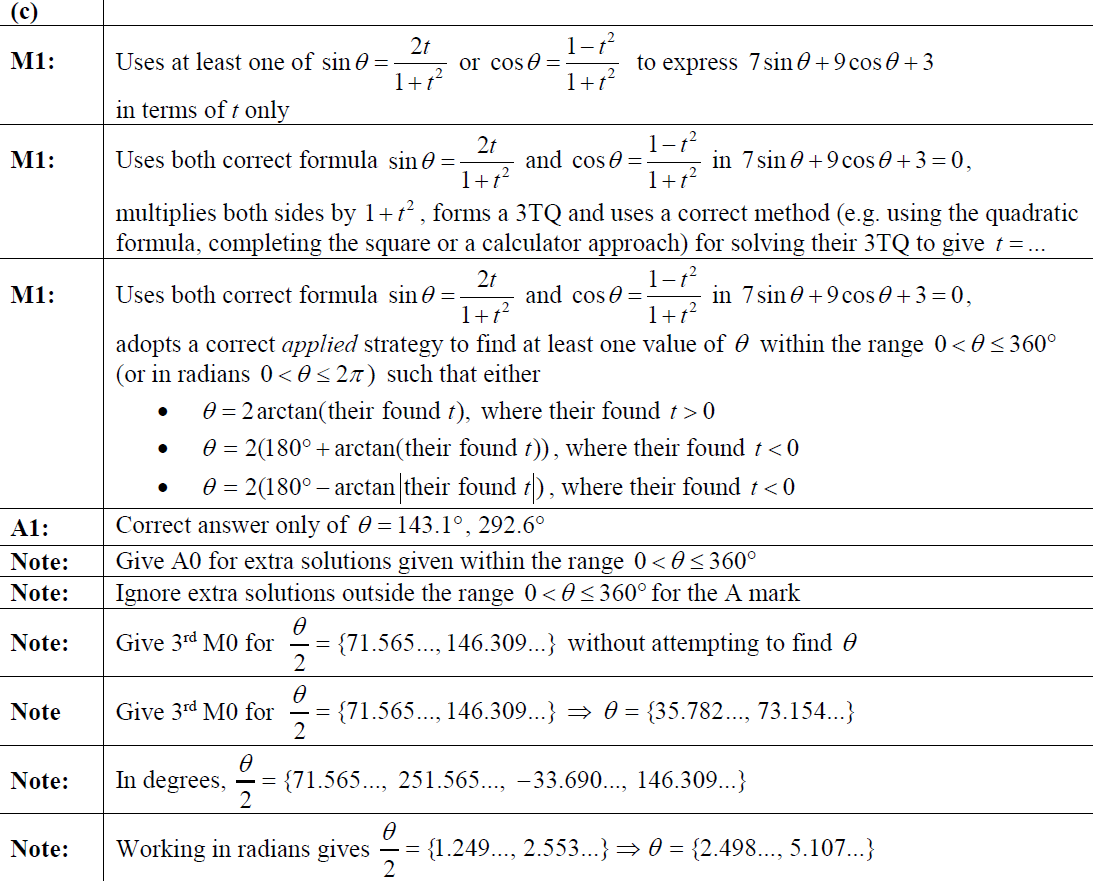 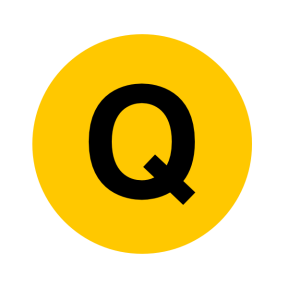 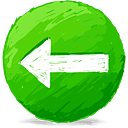 SAM
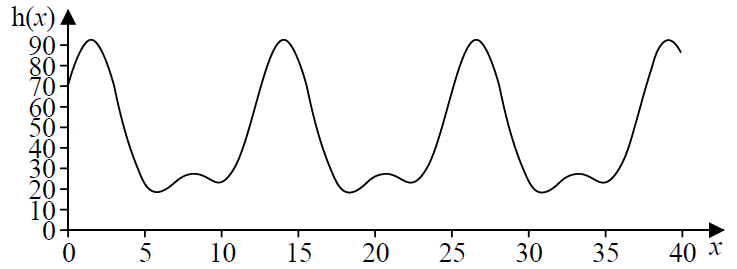 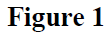 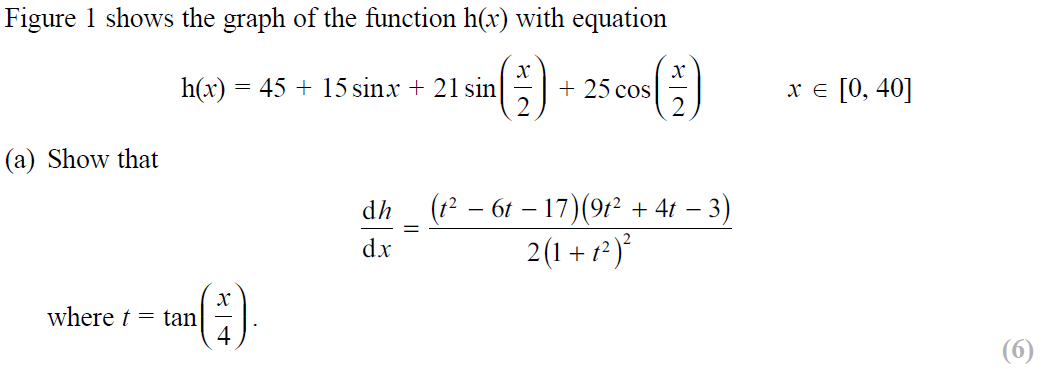 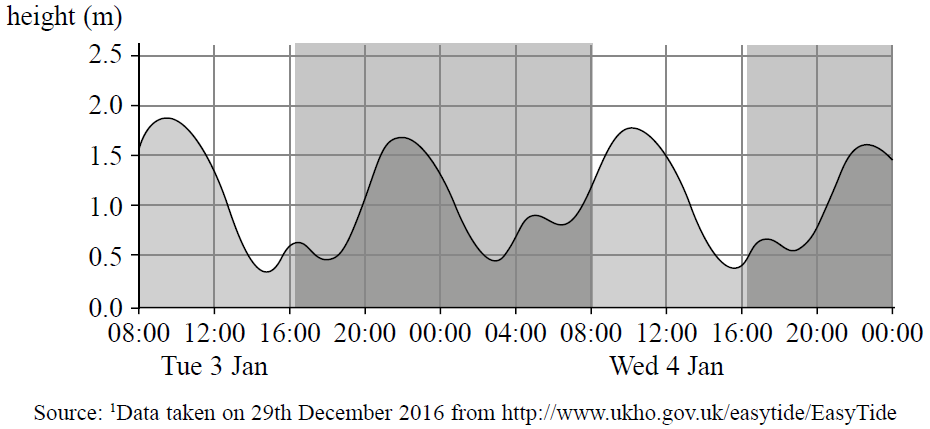 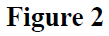 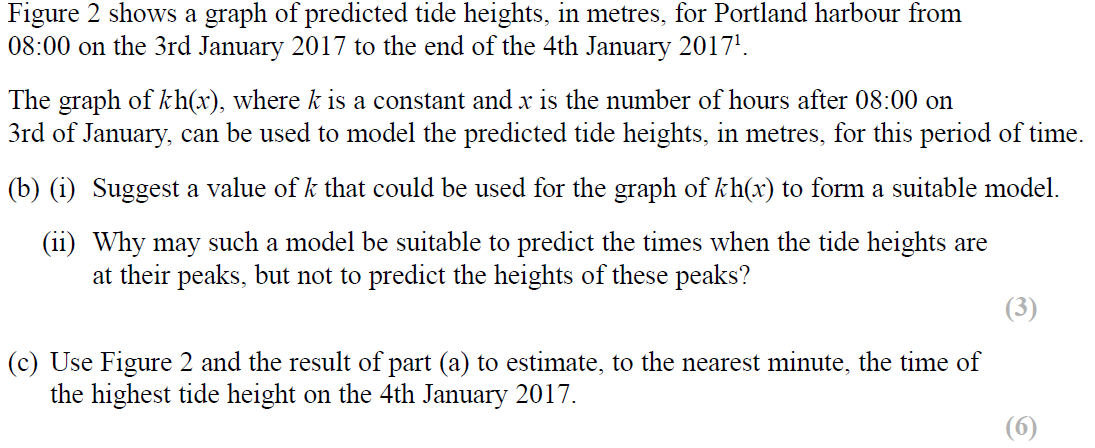 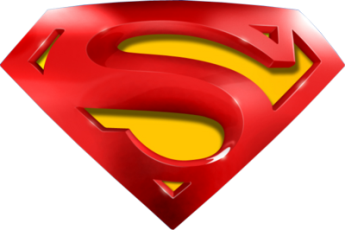 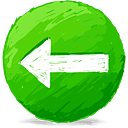 SAM
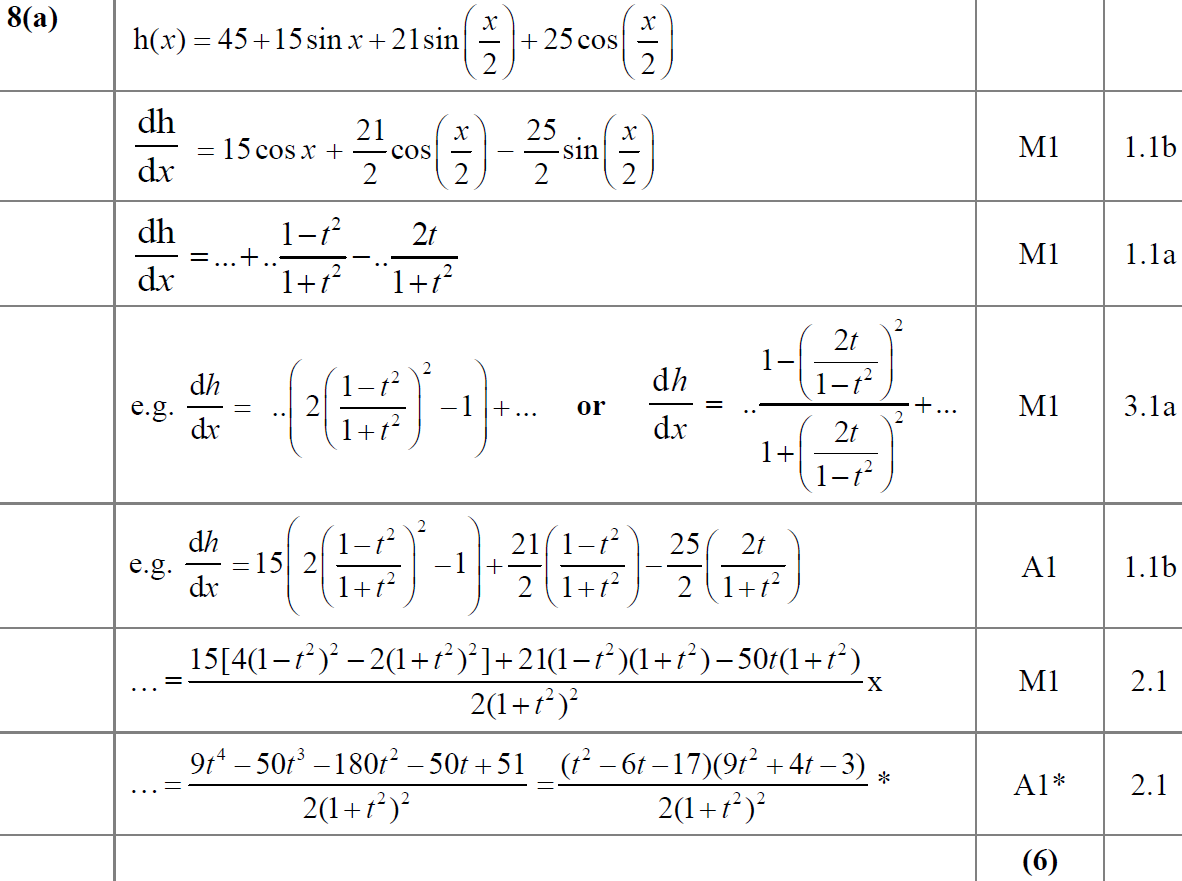 A
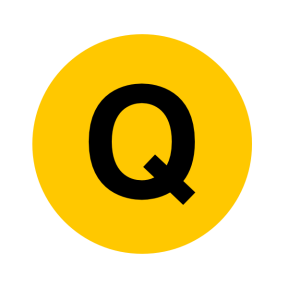 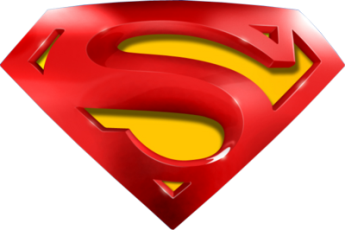 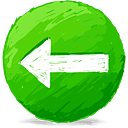 SAM
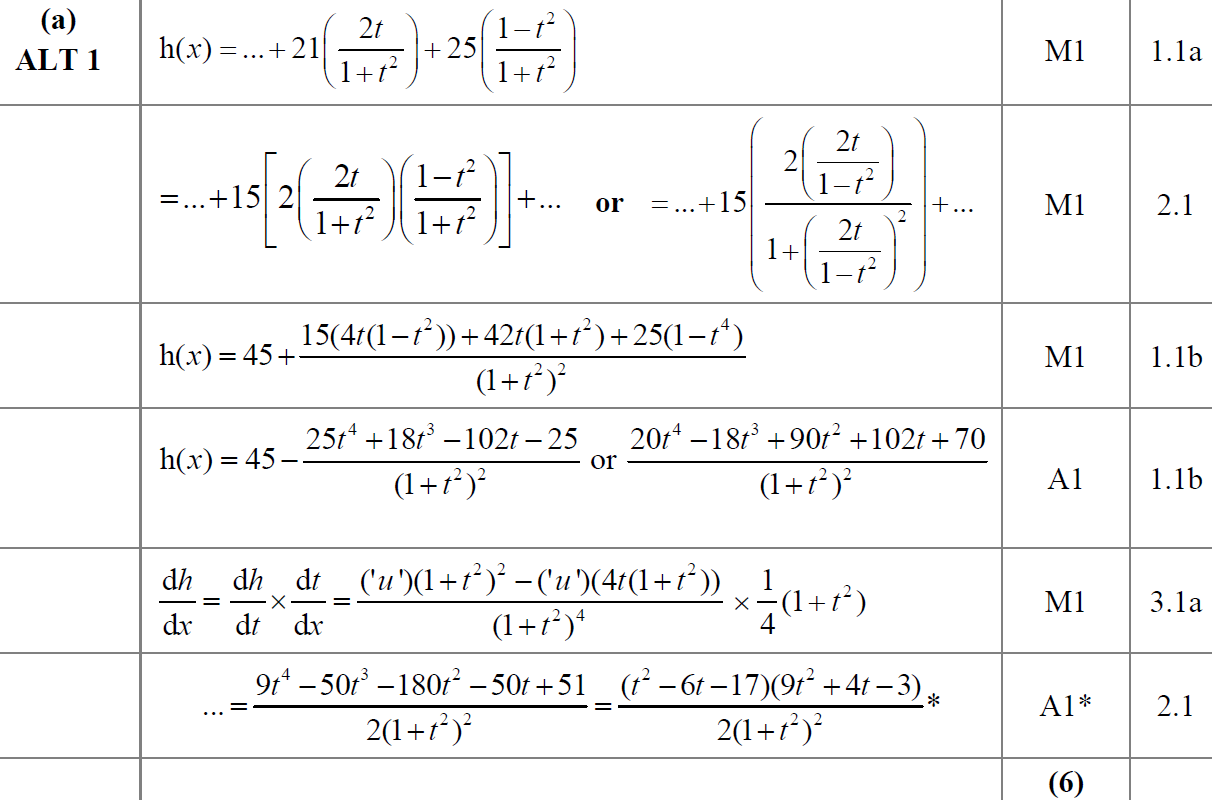 A Alternative
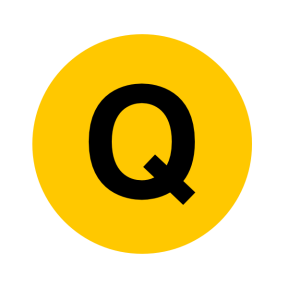 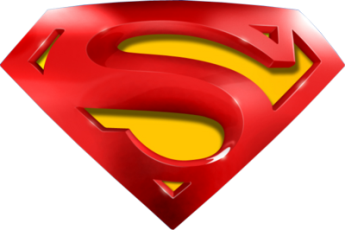 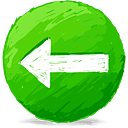 SAM
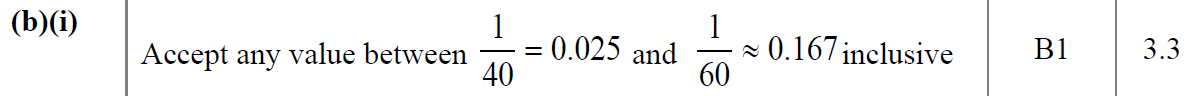 B (i)
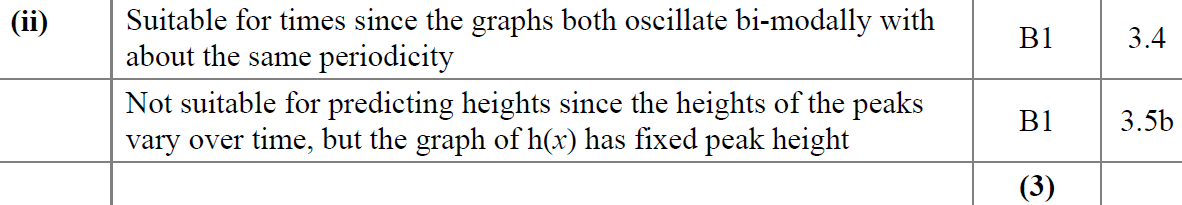 B (ii)
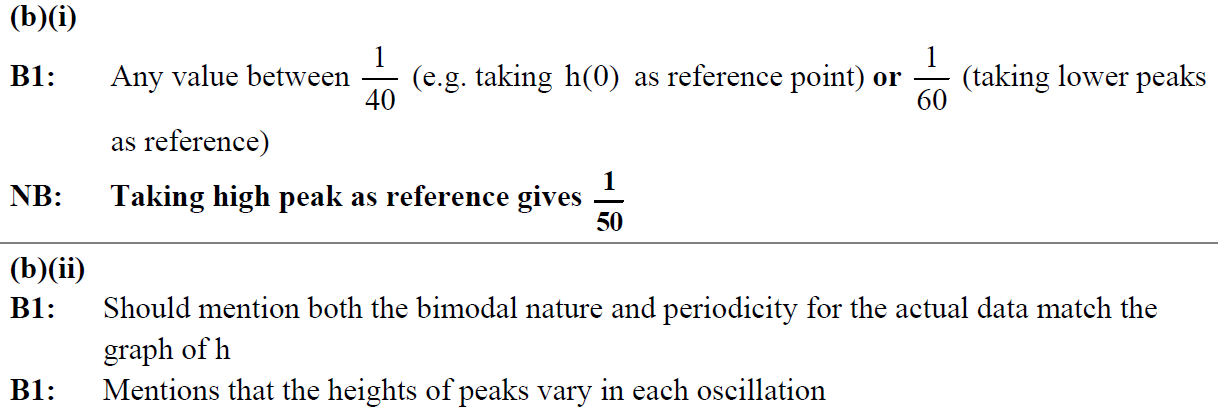 B (i) notes
B (ii) notes
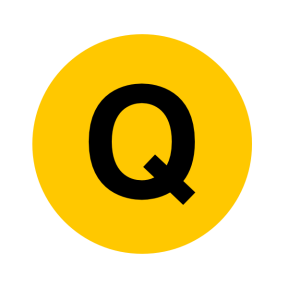 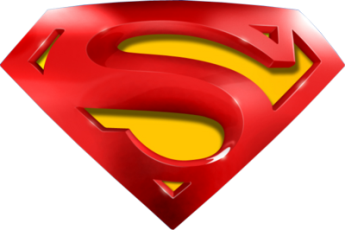 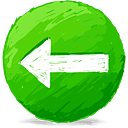 SAM
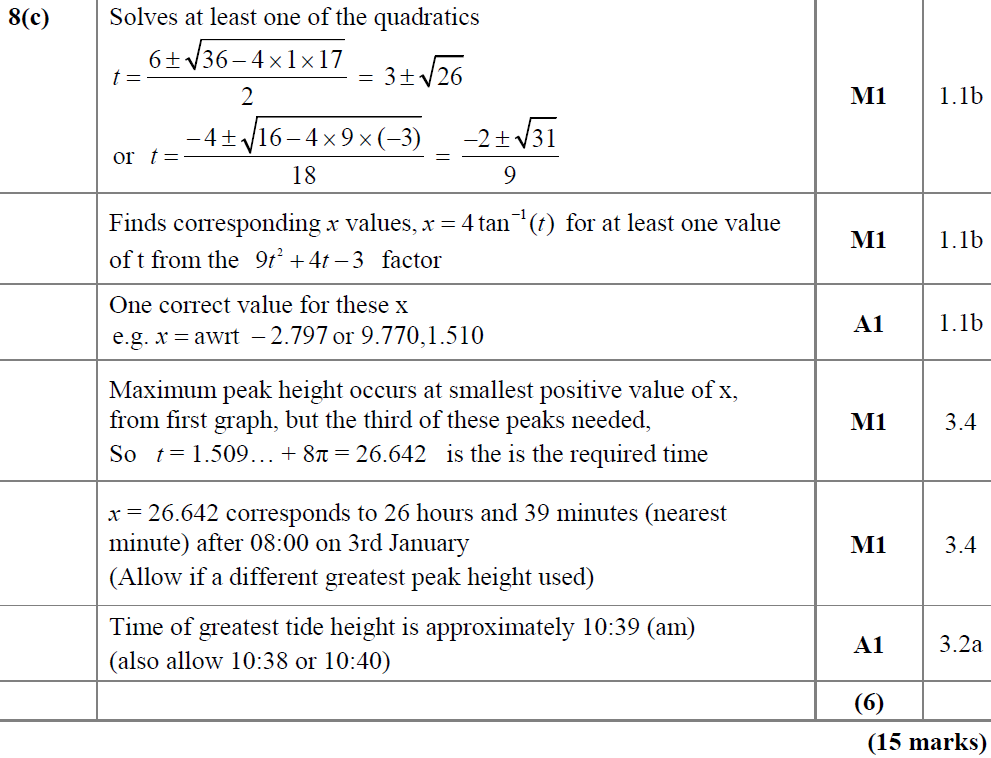 C
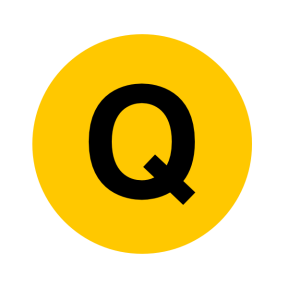 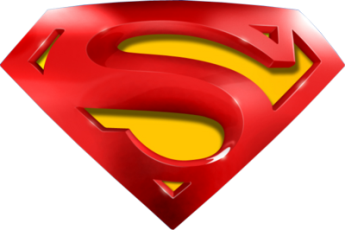 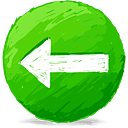 SAM
A notes
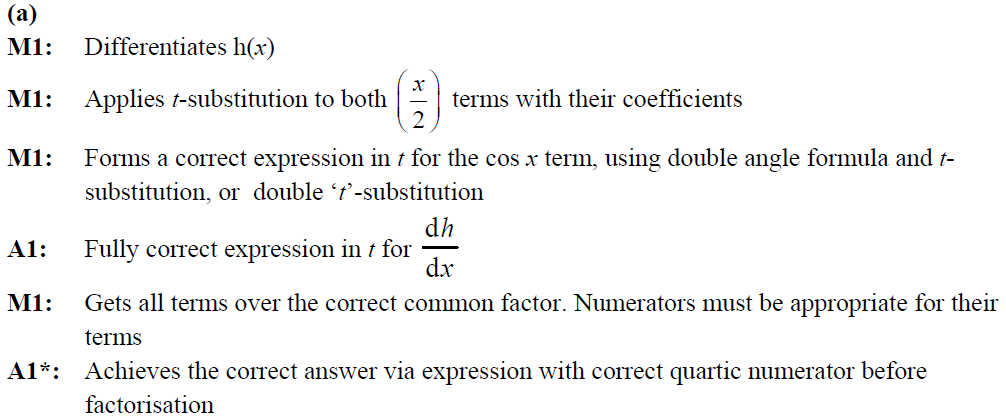 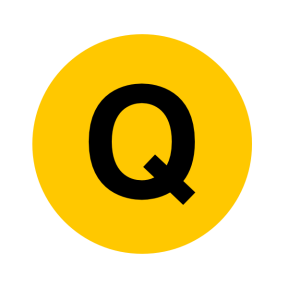 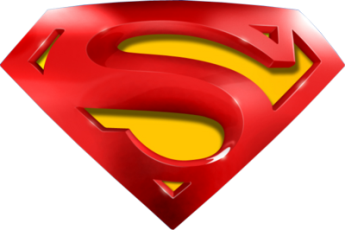 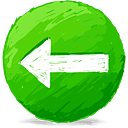 SAM
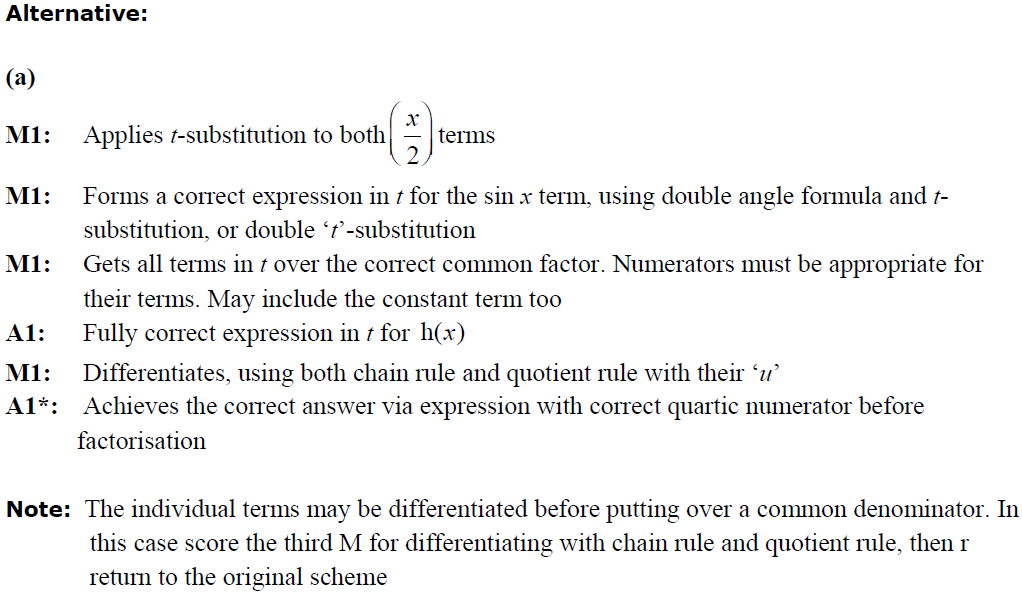 A Alternative notes
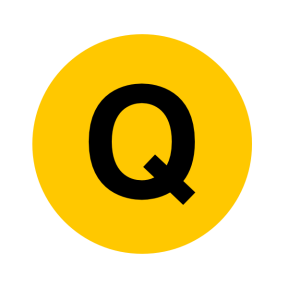 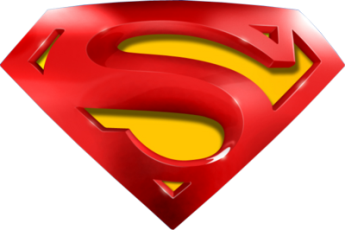 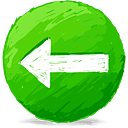 SAM
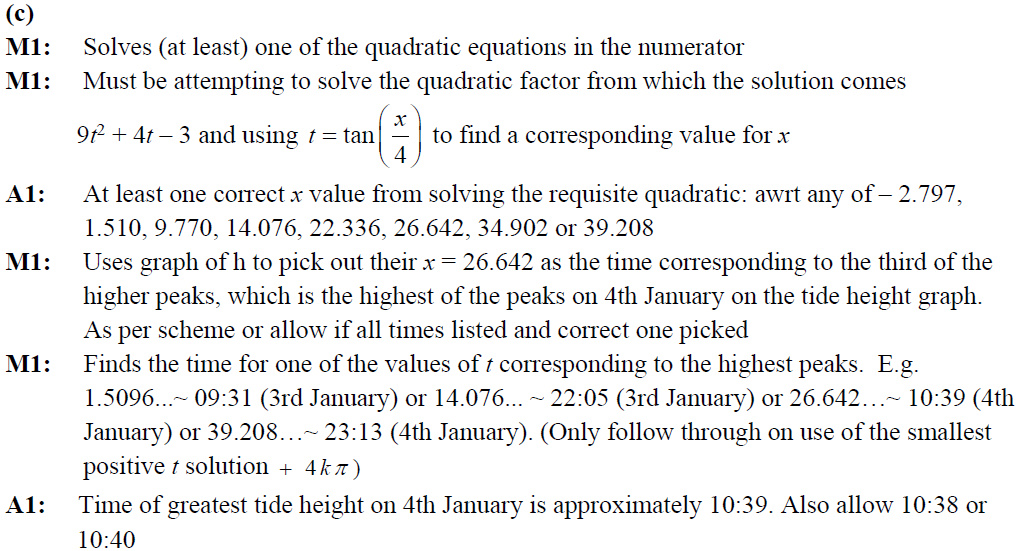 C notes
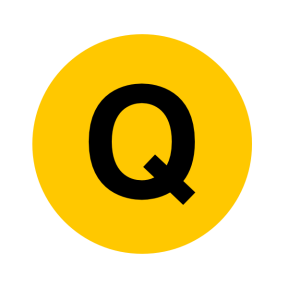 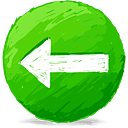 2019
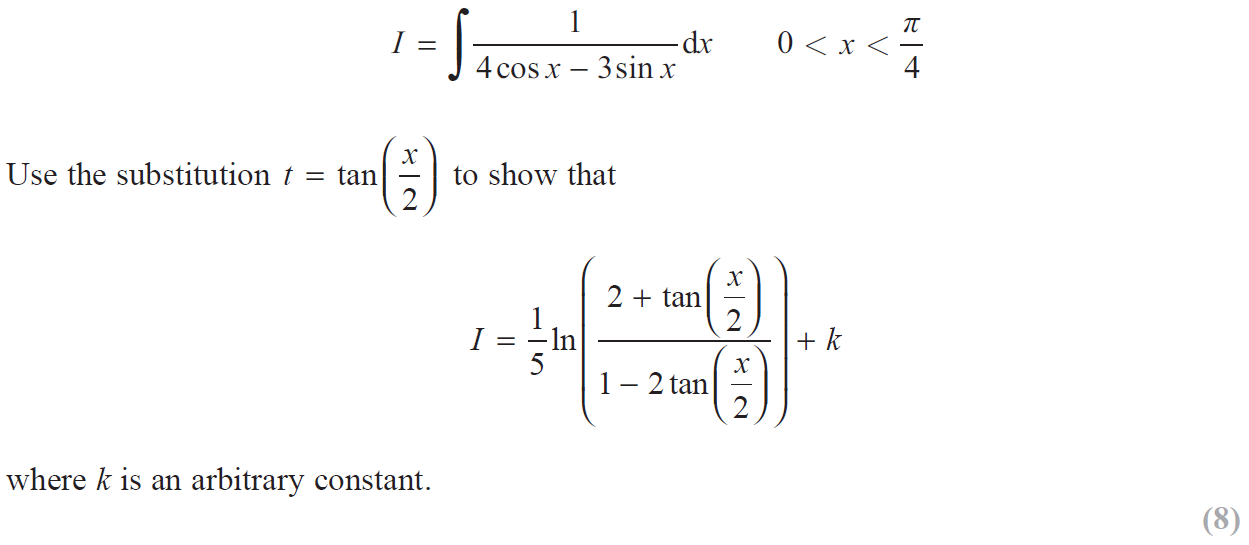 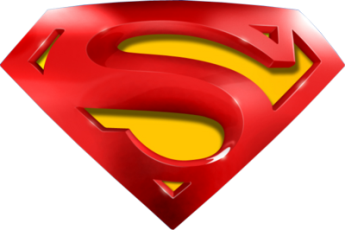 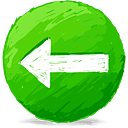 2019
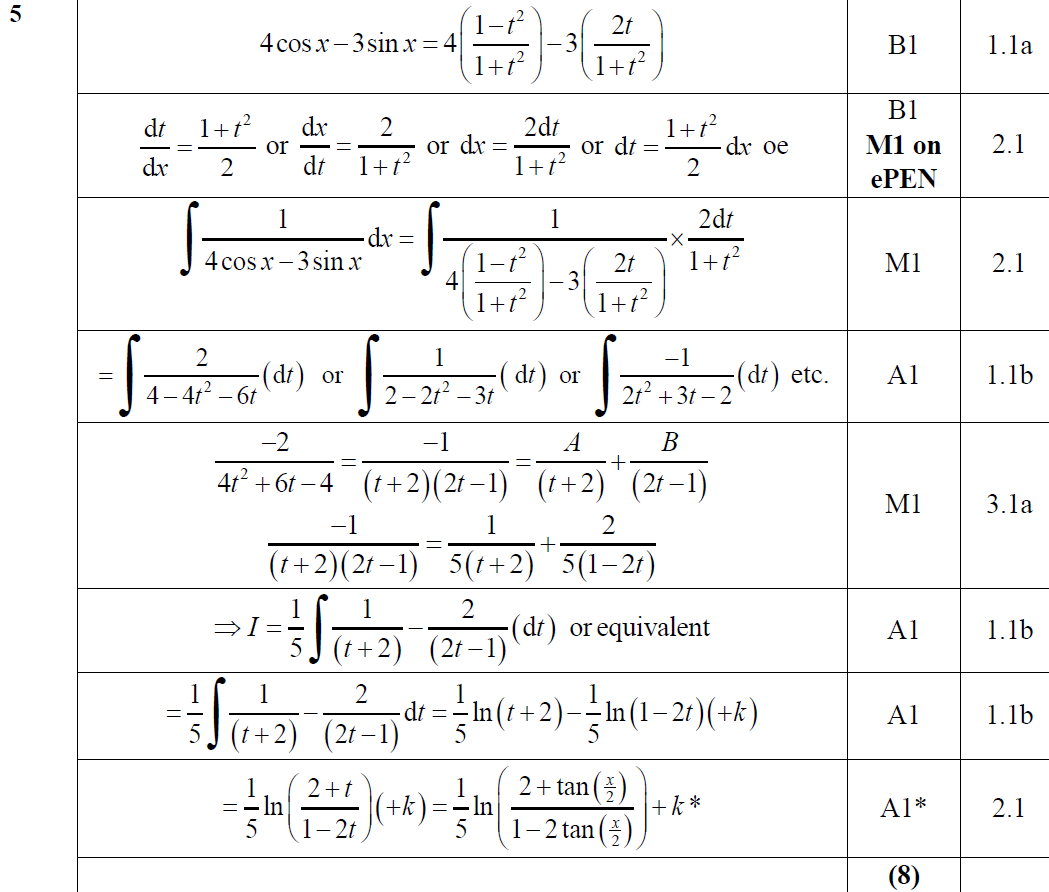 A
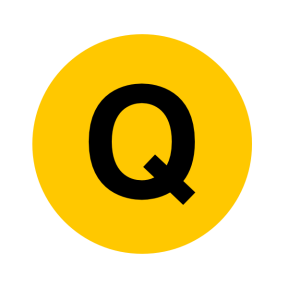 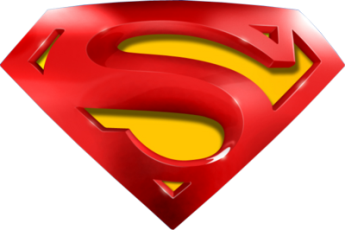 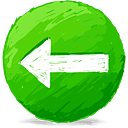 2019
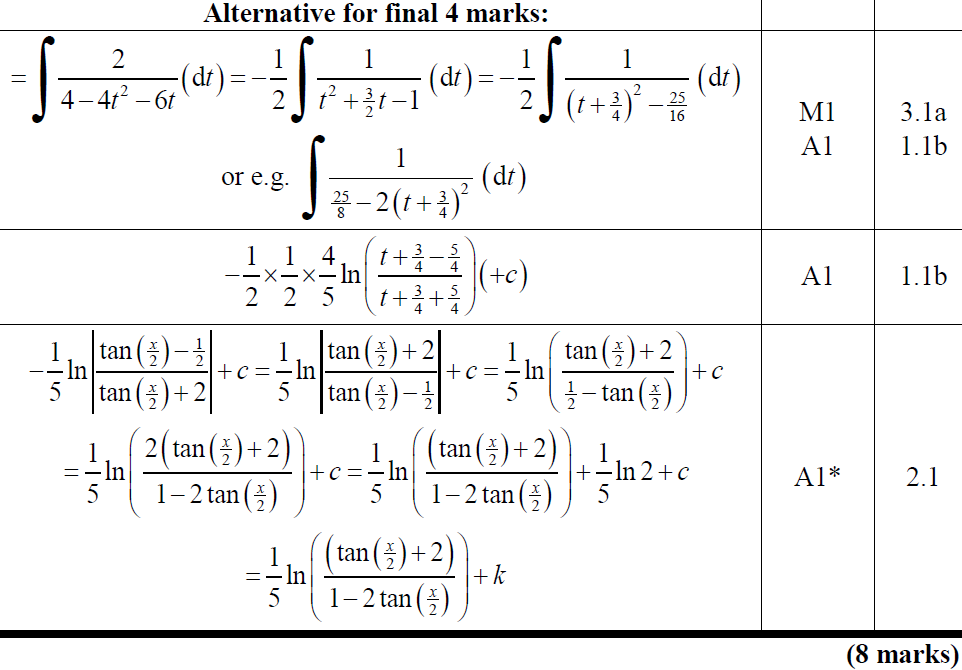 A Alternative
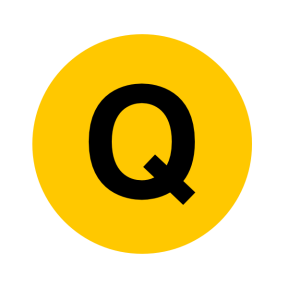 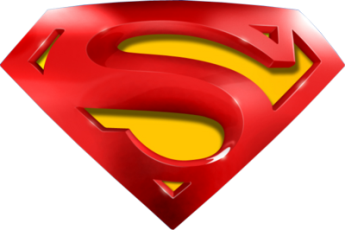 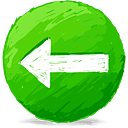 2019
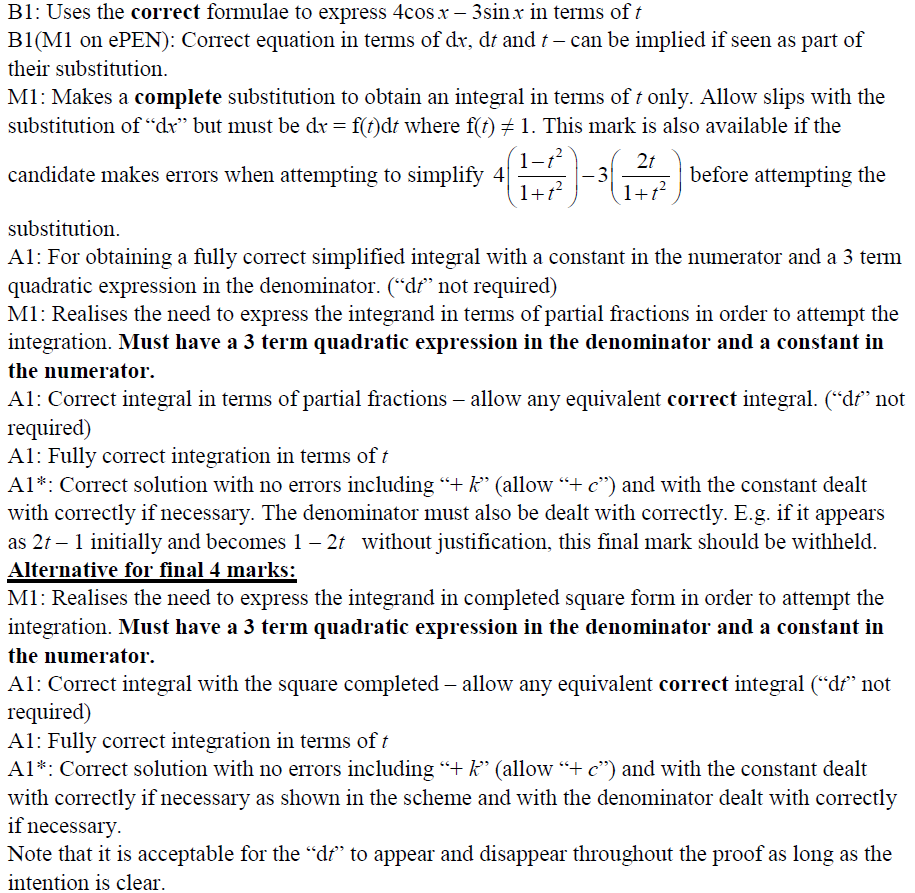 A notes
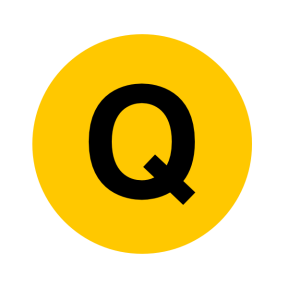 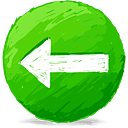